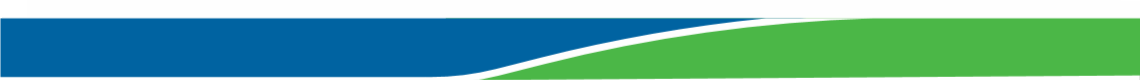 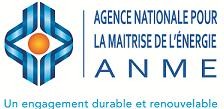 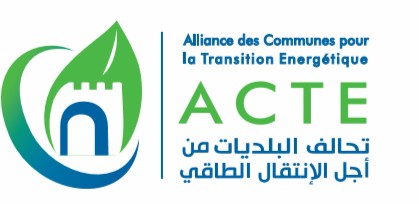 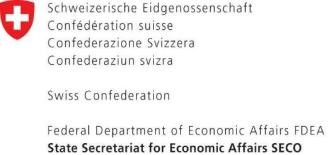 PROJET
« APPUI AU PLAN NATIONAL DE TRANSITION ENERGETIQUE DES COMMUNES EN TUNISIE,
INTRODUCTION DU LABEL ACTE/MEA »
Guide de l’éco-construction pour les collectivités locales Tunisiennes
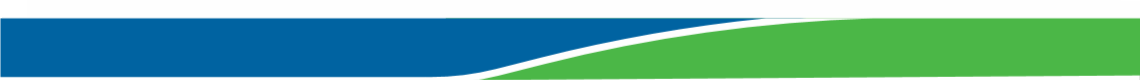 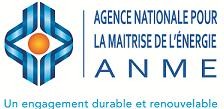 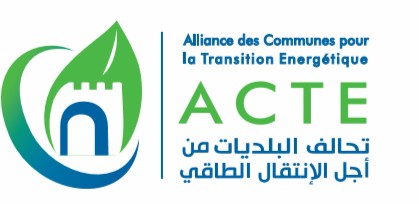 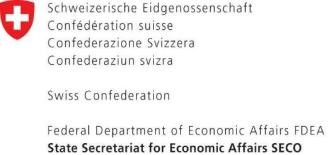 Guide de l’éco-construction pour les collectivités locales Tunisiennes
Partie I
I-1- Contexte énergétique de la filière de la construction en Tunisie et objectifs de la transition énergétiques.
I-2- Cadre réglementaire  et incitatif pour la maitrise de l'énergie.
I-3- Programme ACTE.
I-4- Définition des concepts clés de l'Eco construction : Construction et aménagement / Matériaux et techniques de construction Matériaux et techniques innovantes etc.
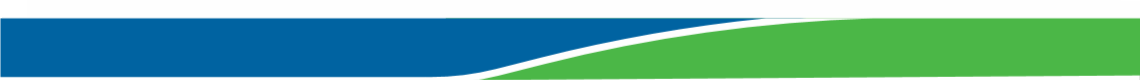 Guide éco-construction pour les collectivités locales
I-1. Contexte énergétique et objectifs de la transition énergétique
I-1-1. Situation énergétique du secteur du bâtiment (Résidentiel et Tertiaire)
Situation actuelle du secteur du Bâtiment (Résidentiel + Tertiaire) en Tunisie
36%
59,4%
Énergie Finale
Énergie Électrique
Source : IEA 2019
Le secteur du bâtiment :
1ème consommateur d’Énergie Finale, avec ~ 2 977 ktep !
1er consommateur d’électricité, avec 840 ktep !
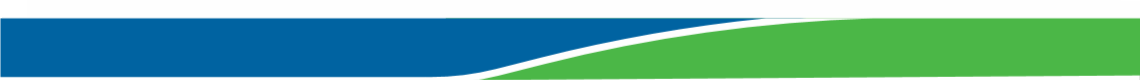 Guide éco-construction pour les collectivités locales
I-1. Contexte énergétique et objectifs de la transition énergétique
I-1-2. Les objectifs énergétiques et climatiques
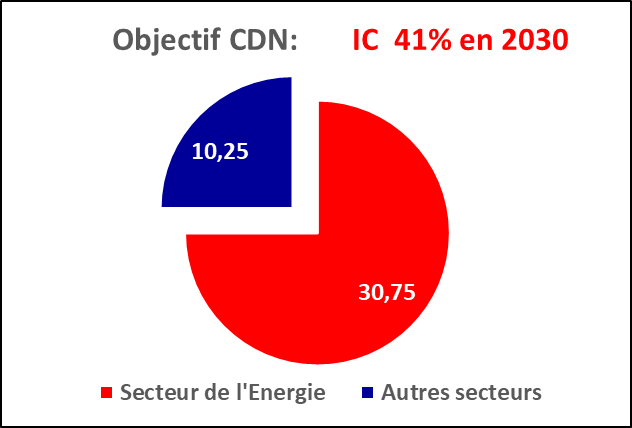 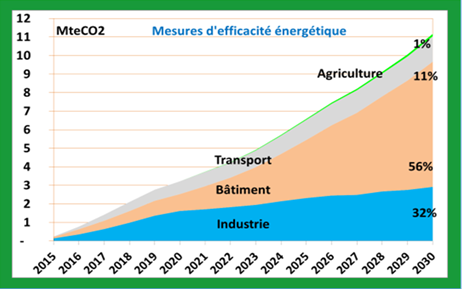 Dans le cadre de l’accord de Paris relatif à la convention cadre des Nations Unies sur les changements climatiques, la Tunisie s’est fixée comme objectif de réduire l’Intensité Carbone (IC) en 2030 de 41% dont 75% proviennent du secteur de l’énergie et 25% proviennent des autres secteurs.
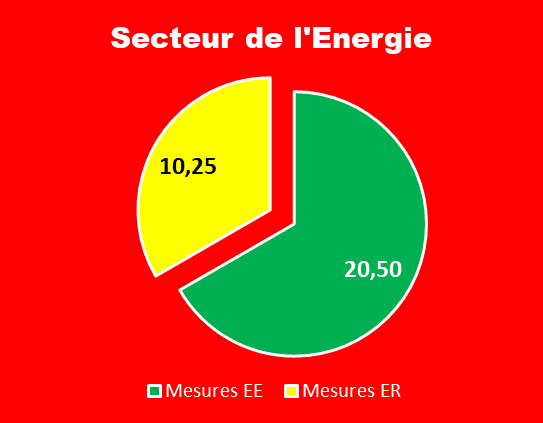 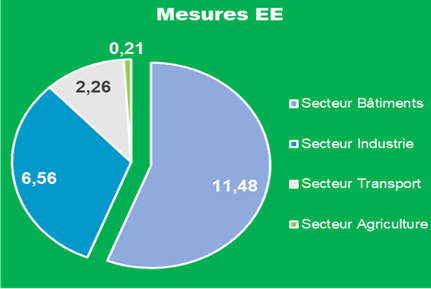 67% du potentiel d’atténuation provenant du secteur énergie sera réalisé à partir des mesures d’efficacité énergétique dans les différents secteurs économiques, dont 56% proviennent du secteur du bâtiment.
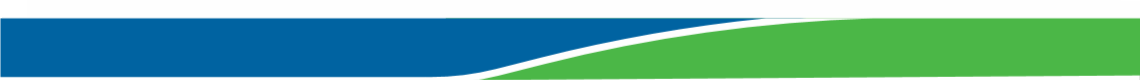 Guide éco-construction pour les collectivités locales
I-1. Contexte énergétique et objectifs de la transition énergétique
I-1-3. La stratégie de la transition énergétique dans le secteur du bâtiment
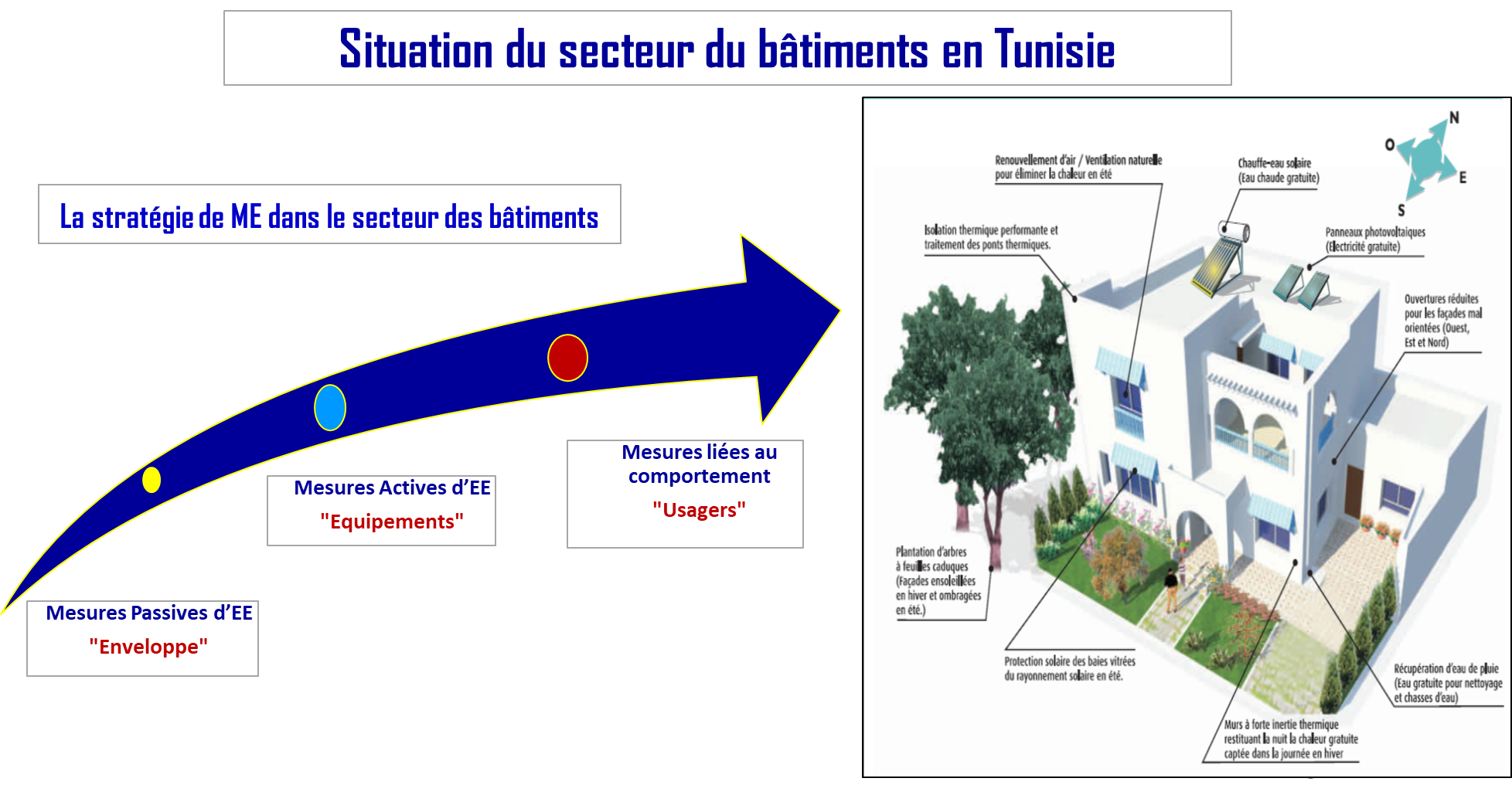 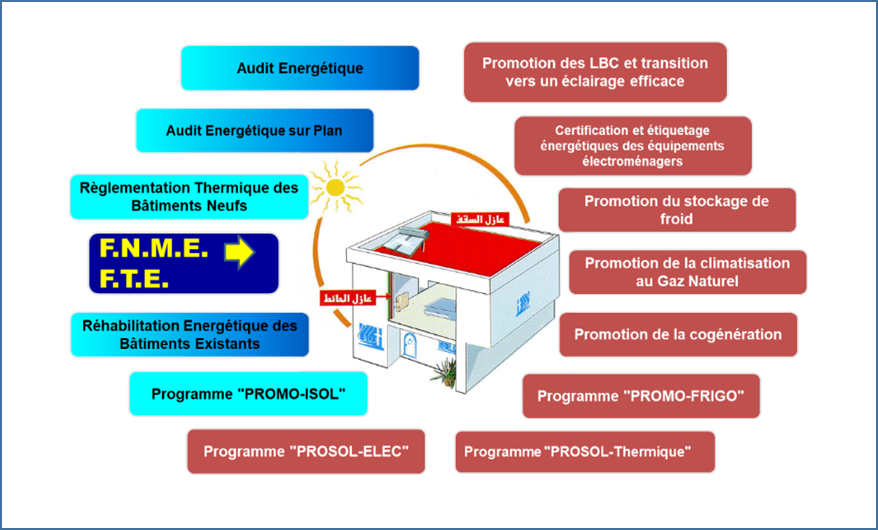 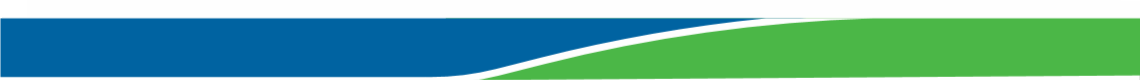 Guide éco-construction pour les collectivités locales
I-2. Cadre réglementaire et incitatif de la M.E.
I-2-1. La réglementation thermique des bâtiments neufs
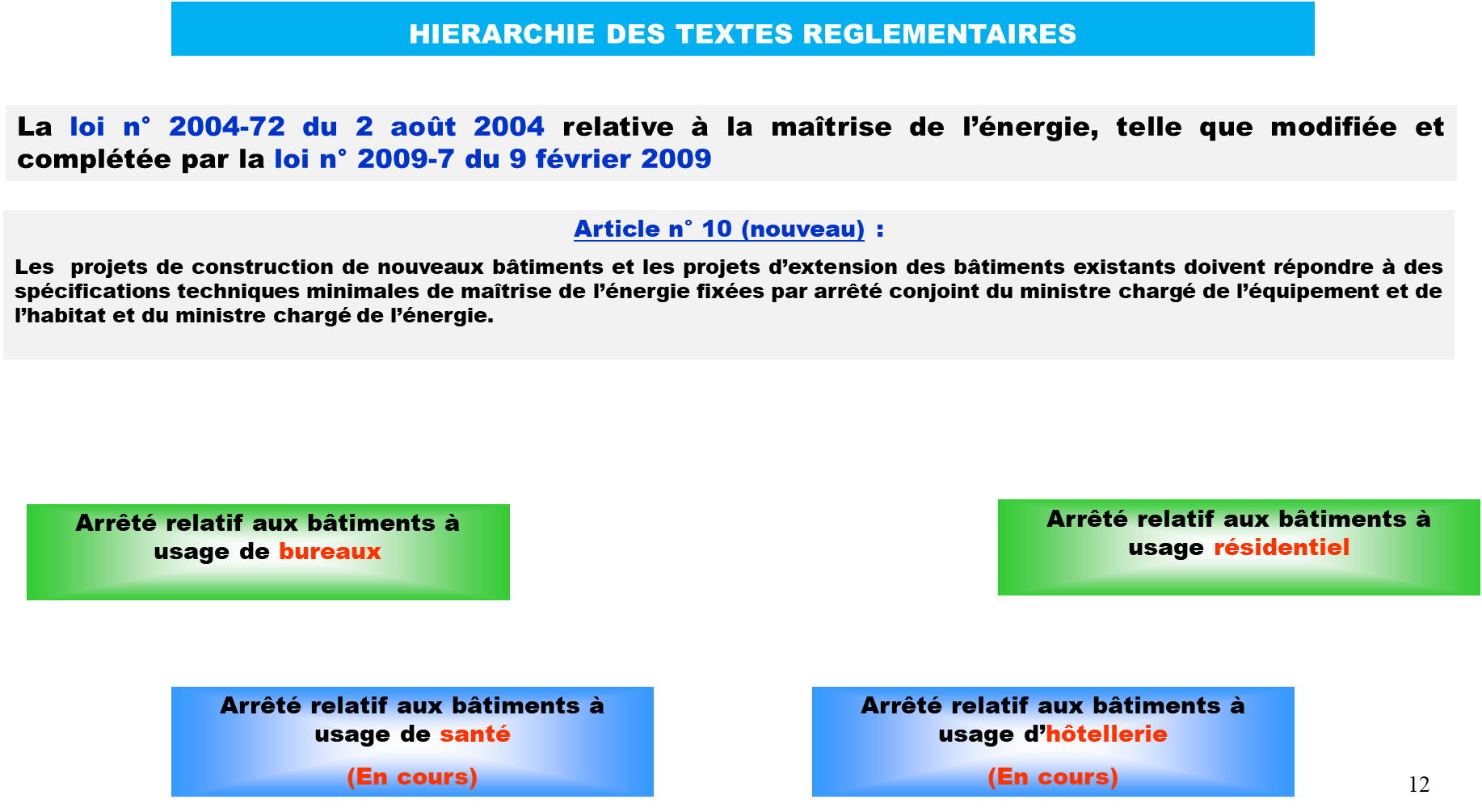 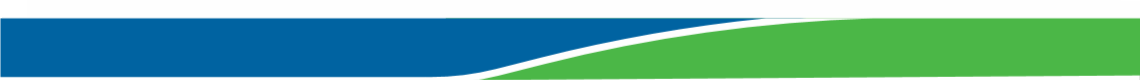 Guide éco-construction pour les collectivités locales
I-2. Cadre réglementaire et incitatif de la M.E.
I-2-1. La réglementation thermique des bâtiments neufs
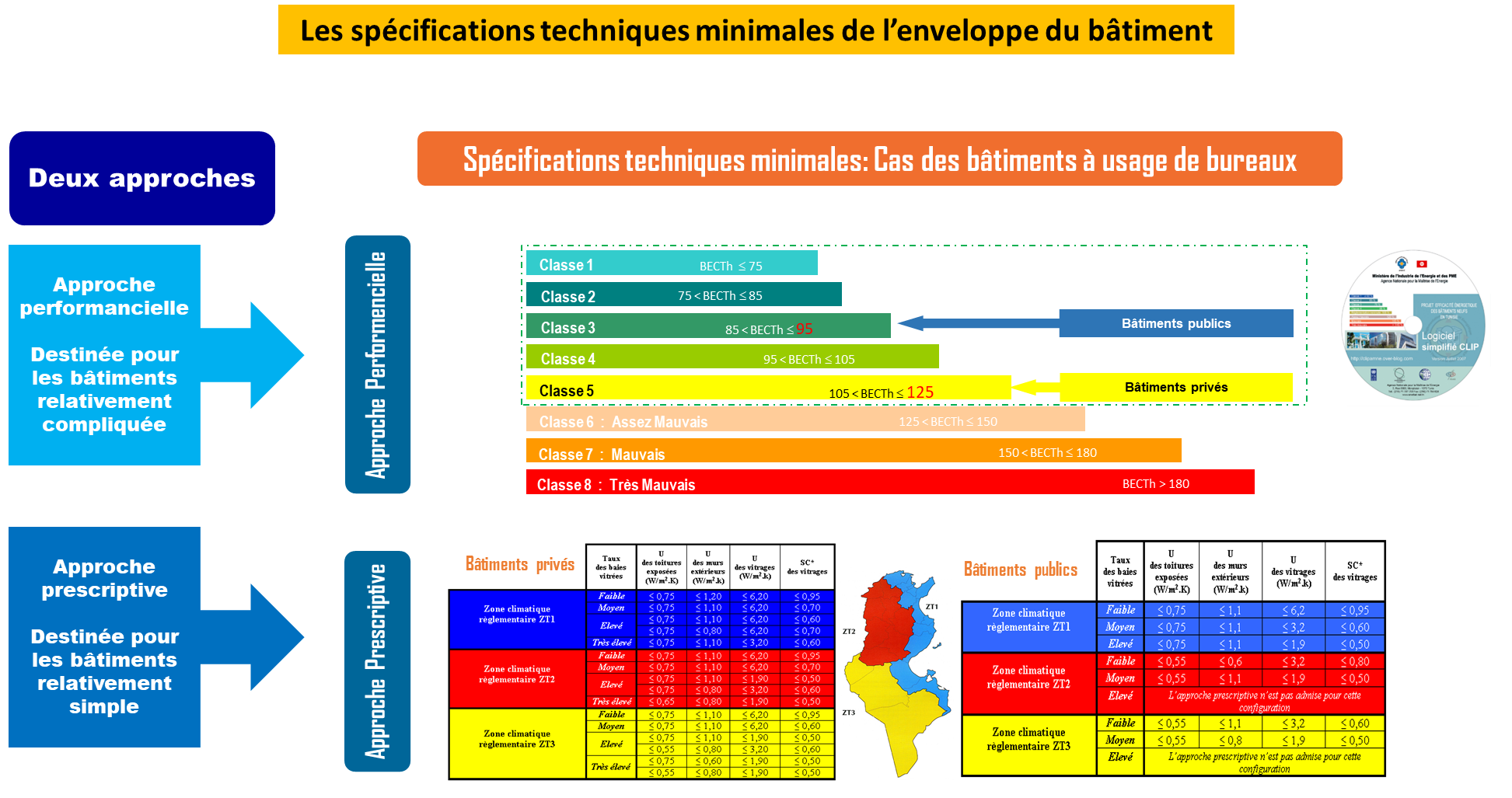 Pour la présentation détaillée de la réglementation thermique  : Voir annexe n°1 du document
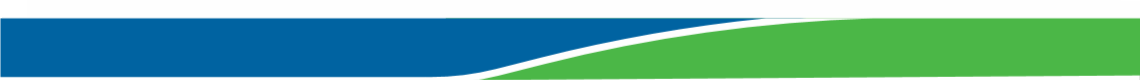 Guide éco-construction pour les collectivités locales
I-2. Cadre réglementaire et incitatif de la M.E.
I-2-2. Les audits énergétiques des bâtiments
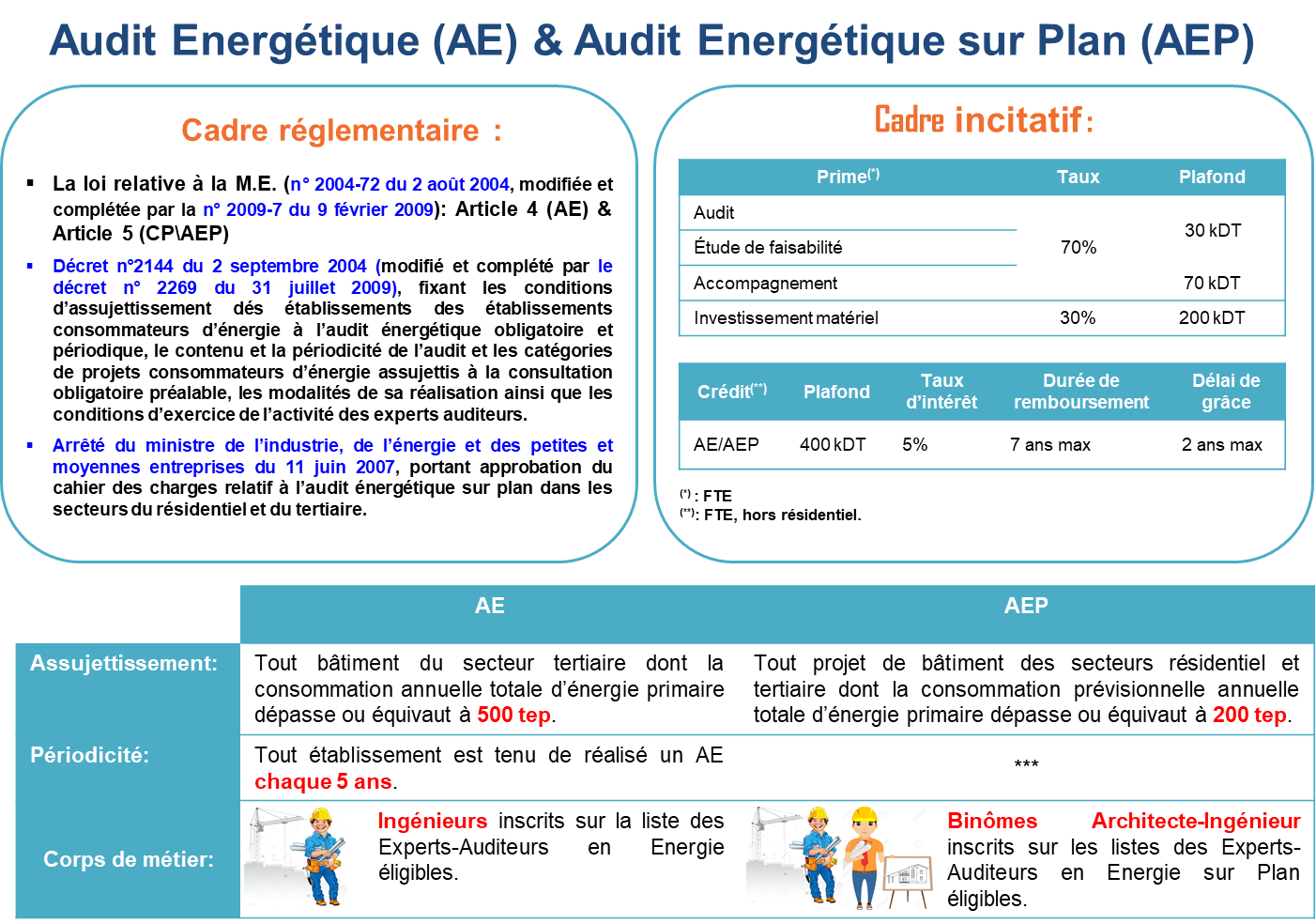 AE – Bâtiments existants
AEP – Nouveaux Bâtiments
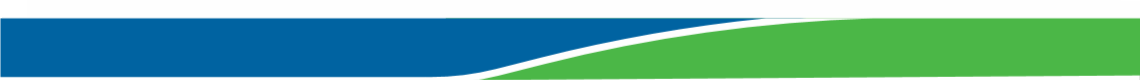 Guide éco-construction pour les collectivités locales
I-2. Cadre réglementaire et incitatif de la M.E.
I-2-3. Le label de performance énergétique ECOBAT
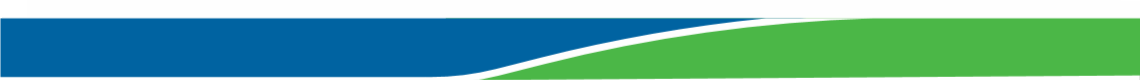 Guide éco-construction pour les collectivités locales
I-2. Cadre réglementaire et incitatif de la M.E.
I-2-3. Le label de performance énergétique ECOBAT
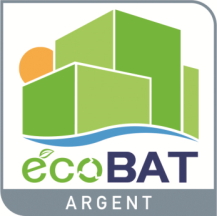 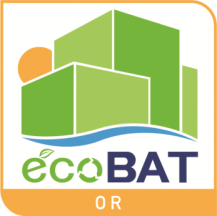 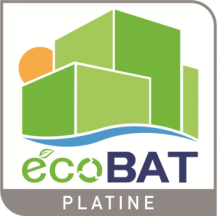 Pour la présentation détaillée du label ECOBAT : Voir annexe n°1 du document
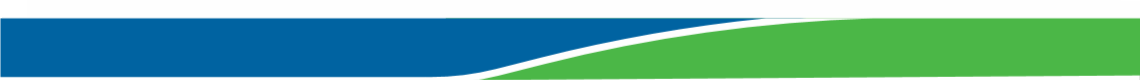 Guide éco-construction pour les collectivités locales
I-2. Cadre réglementaire et incitatif de la M.E.
I-2-4. Fonds de Transition Energétique F.T.E
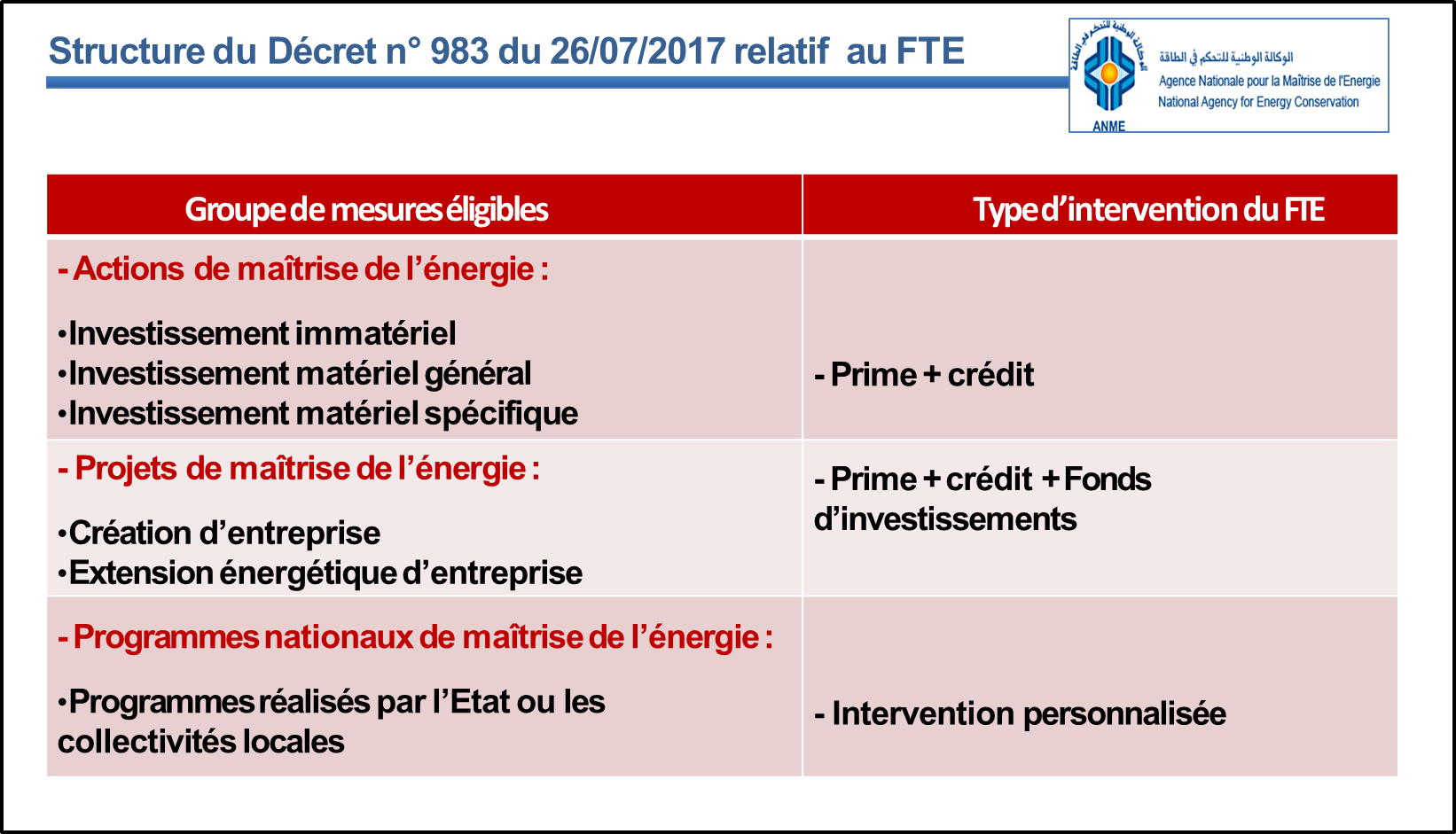 Pour la présentation détaillée du programme et du FTE : Voir annexe n°1 du document
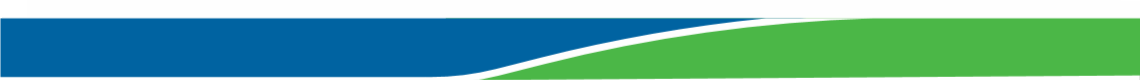 Guide éco-construction pour les collectivités locales
I-3. Le programme National ACTE
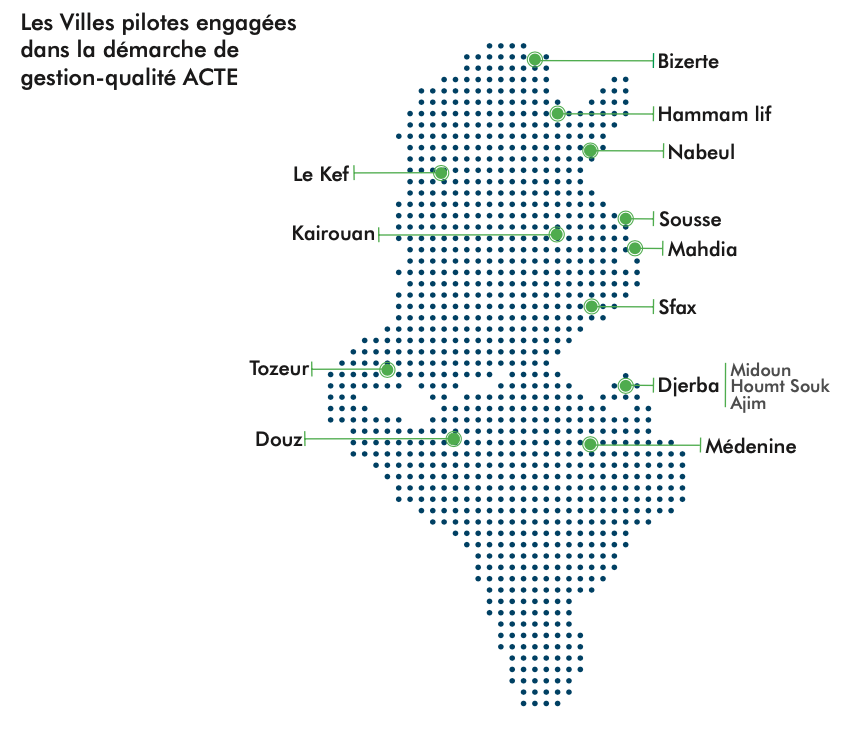 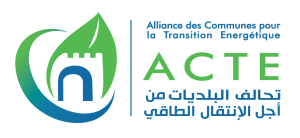 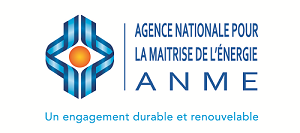 I-3-1. Programme «Alliance des Communes pour la Transition Energétique –ACTE »
«Projet d’appui au programme national ACTE et l’introduction du label ACTE/MEA»
«Projet d’Appui à la Promotion de l’Efficacité Energétique (APEET) » AXE C
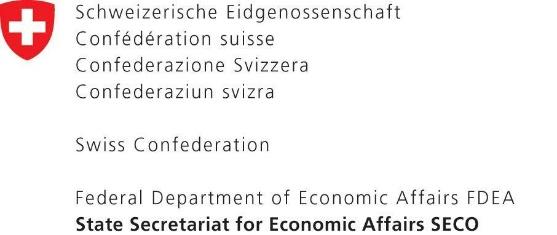 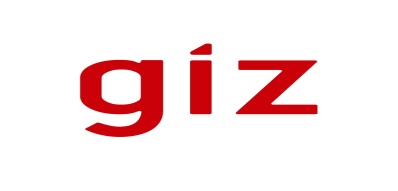 Villes soutenues par le SECO dans le cadre de son appui direct au programme ACTE
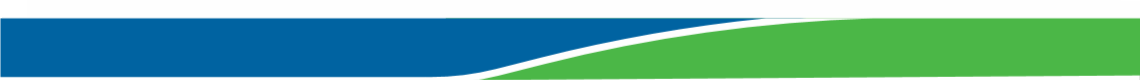 Guide éco-construction pour les collectivités locales
I-3. Le programme National ACTE
I-3-2. Les axes d’intervention
1
Aménagement urbain et constructions
Aménagement urbain 
Autorisations de construire
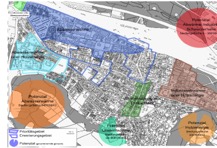 Coopération et communication
6
Bâtiments et infrastructures communaux
2
Coopération inter-administration
Coopération autres secteurs
Communication
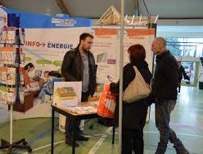 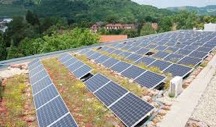 Bâtiments communaux
Éclairage public
Espaces verts  
Parc roulant
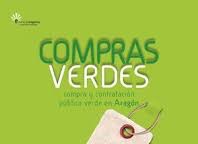 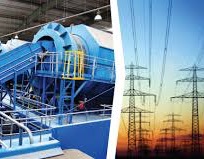 5
Organisation interne et gouvernance
3
Diversification des sources énergétiques
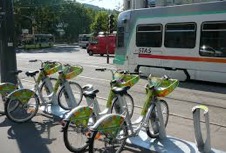 Budget
Ressources humaines
Marchés publics
Production et distribution énergétique
Valorisation des déchets
Valorisation des eaux usées
4
Mobilité urbaine
Mobilité de l’administration
Mobilité urbaine
Pour la présentation détaillée du programme : Voir annexe n°2 du document
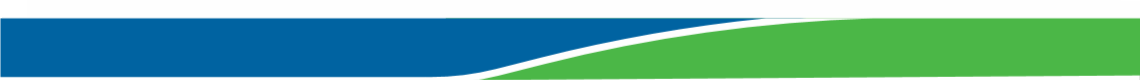 Guide éco-construction pour les collectivités locales
I-4. Définition des concepts clés de l'Eco-construction
I-4-1. L’éco-construction
Co-construction, conception bioclimatique, habitat écologique...  plusieurs appellations pour une même philosophie

L’éco-construction, ou également construction durable (ou
green building en anglais) est un projet d’intervention sur un  bâtiment et qui respecte l’équation du développement durable.  Elle se base sur 4 principes dont les objectifs sont:
LES PRINCIPALES COMPOSANTES DE L’ÉCO-CONSTRUCTION:
La qualité de vie : en prenant en compte des critères tels que la santé, le bien-être, le confort, les services (mobilité)  et le recours aux économies de fonctionnalité, on vise la performance sociale et sociétale,
Le respect de l’environnement : concerne la lutte contre le changement climatique, la gestion rationnelle des  énergies et des ressources naturelles, le respect de la nature et de la biodiversité.
La performance économique : par le dynamisme et le développement du territoire (attractivité et emplois),  notamment à travers la mise en valeur, des filières locales, des compétences, des savoir-faire liés à l’économie  circulaire.
L’éco-gouvernance pour une l’intégration des parties prenantes au projet à travers la transparence des informations.
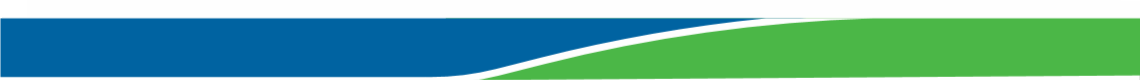 Guide éco-construction pour les collectivités locales
I-1. Définition des concepts clés de l'Eco-construction
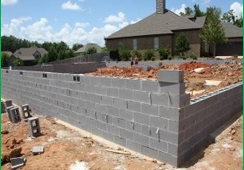 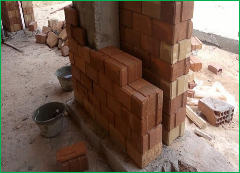 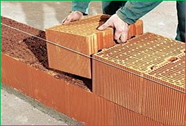 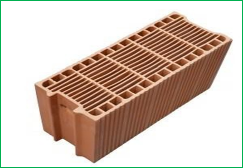 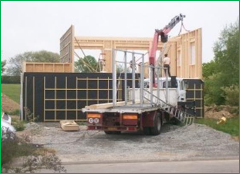 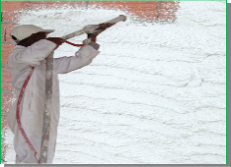 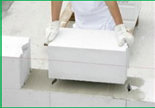 I-4-2. Matériaux en éco-construction
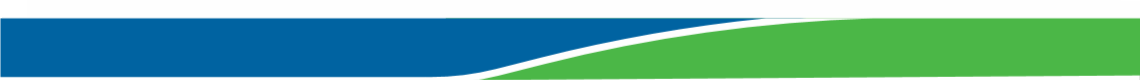 Guide éco-construction pour les collectivités locales
I-1. Définition des concepts clés de l'Eco-construction
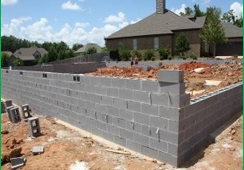 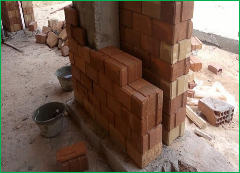 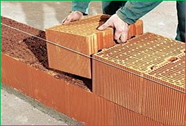 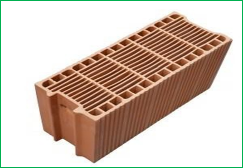 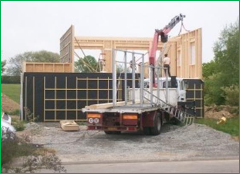 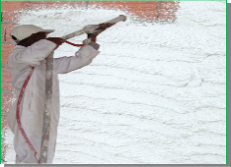 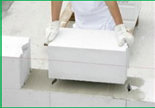 I-4-2. Matériaux en éco-construction
- L'inertie thermique d'un matériau représente sa résistance au changement de température.
- Ainsi une vieille maison construite en pierres conservera la chaleur ou la fraîcheur plus longtemps qu'une maison neuve qui possède une étanchéité à l'air, mais qui n'est pas construite en matériaux lourds (béton, pierre, briques, terre...), des éléments en maçonnerie de la construction qui offrent au bâtiment une inertie thermique qui régulera et homogénéisera les températures intérieures tout au long de l'année, augmentant ainsi le confort ressenti
- Plus un matériau est lourd et compact, plus il a une inertie thermique importante. Ainsi, une maison à ossature bois, si l’on n’y intègre pas des matériaux lourds, aura une inertie thermique très faible, ce qui peut vite devenir inconfortable et peu économe en énergie.
- Le teck résiste parfaitement à l’humidité, mais aussi au gel et à la neige. Il résiste aussi à une exposition prolongée aux UV. Un salon de jardin en teck trouvera donc aussi bien sa place dans les Alpes que sur un front de mer.
- Le bois en tant qu'isolant acoustique : Étant un matériau léger et relativement rigide, les propriétés d'isolation acoustiques ou phoniques du bois ne sont pas excellentes. De plus, sa surface compacte et lisse n'amortit pas très bien le bruit et a plutôt tendance à le réverbérer.
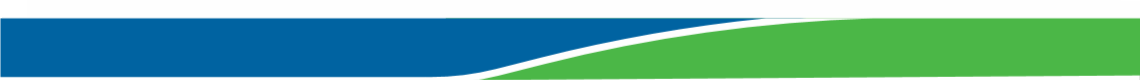 Guide éco-construction pour les collectivités locales
I-1. Définition des concepts clés de l'Eco-construction
I-4-3. Les isolants biosourcés et les isolants minéraux
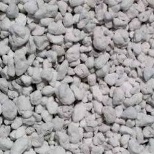 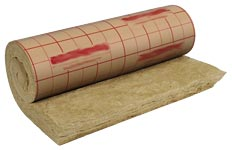 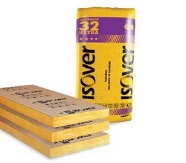 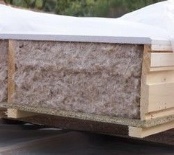 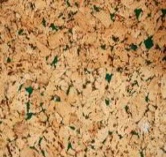 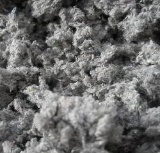 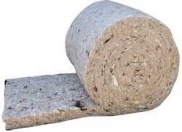 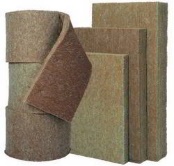 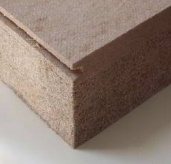 Les isolants bio-sourcés : il s'agit d'isolants d'origine végétale (laine de bois, de chanvre, de lin, de coton, liège, paille...), d'origine animale (laine de mouton, plumes d'oie) ou issus du recyclage (ouate de cellulose fabriquée à partir de prospectus, le textile recyclé fabriqué à partir de vieux tissus). Les performances thermiques sont bonnes et ces isolants sont généralement assez denses (idéal sous toiture pour un bon confort d'été). Ils permettent aussi une évacuation naturelle de la vapeur d'eau (notamment les isolants d'origine végétale) et ont l'avantage de posséder un bilan environnemental très favorable. En revanche, le prix est souvent plus élevé sauf pour les produits issus du recyclage. À ce titre, la ouate de cellulose constitue probablement le meilleur rapport performance/prix/confort d'été/environnement
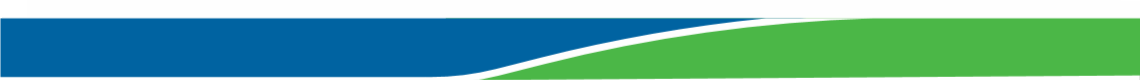 Guide éco-construction pour les collectivités locales
I-1. Définition des concepts clés de l'Eco-construction
I-4-3. Les isolants biosourcés et les isolants minéraux
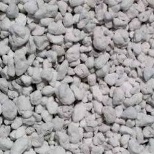 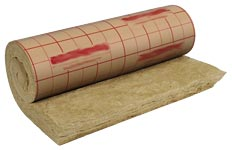 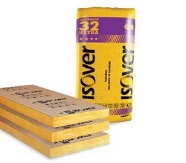 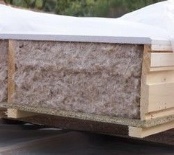 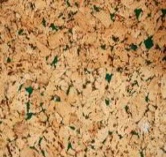 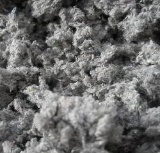 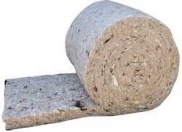 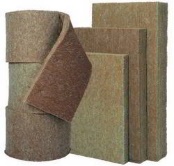 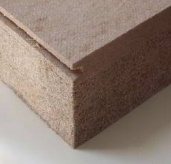 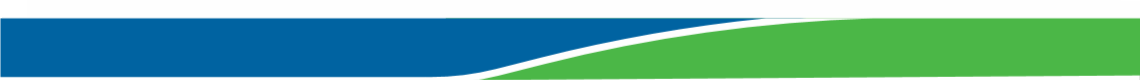 Guide éco-construction pour les collectivités locales
I-1. Définition des concepts clés de l'Eco-construction
I-4-3. Les isolants biosourcés et les isolants minéraux
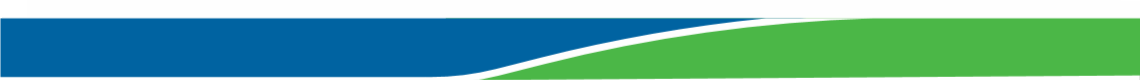 Guide éco-construction pour les collectivités locales
I-1. Définition des concepts clés de l'Eco-construction
I-4-3. Les isolants biosourcés et les isolants minéraux
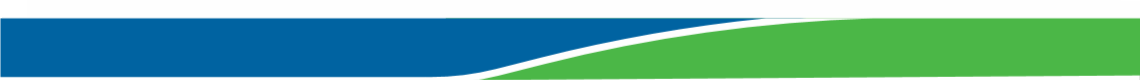 Guide éco-construction pour les collectivités locales
I-1. Définition des concepts clés de l'Eco-construction
I-4-4. Les matériaux de construction avec pouvoir isolant et les matériaux de construction sans pouvoir isolant
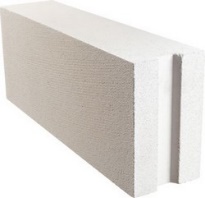 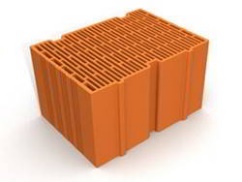 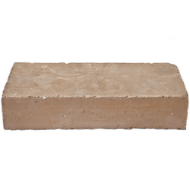 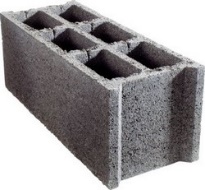 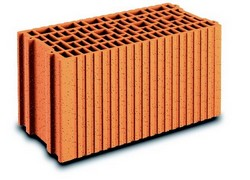 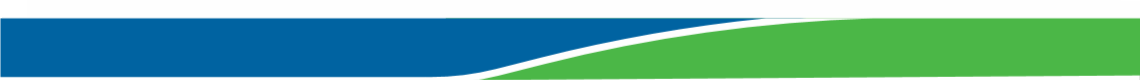 Guide éco-construction pour les collectivités locales
I-1. Définition des concepts clés de l'Eco-construction
I-4-4. Les matériaux de construction avec pouvoir isolant et les matériaux de construction sans pouvoir isolant
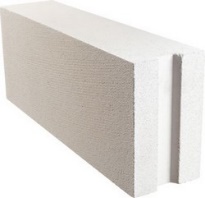 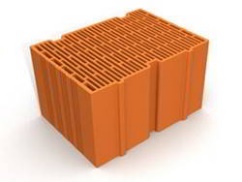 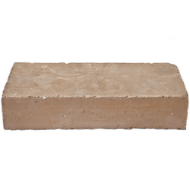 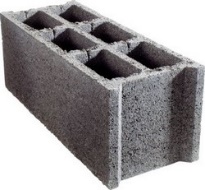 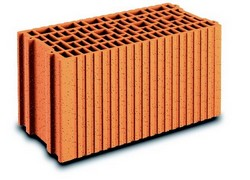 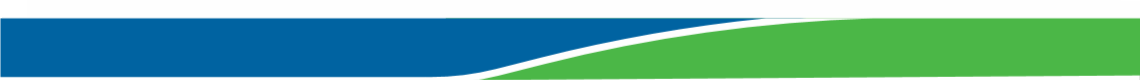 Guide éco-construction pour les collectivités locales
I-1. Définition des concepts clés de l'Eco-construction
I-4-4. Les matériaux de construction avec pouvoir isolant et les matériaux de construction sans pouvoir isolant
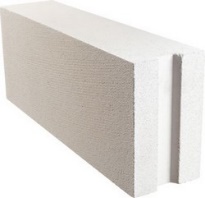 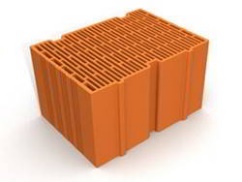 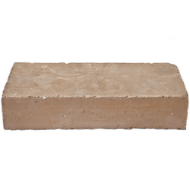 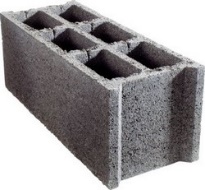 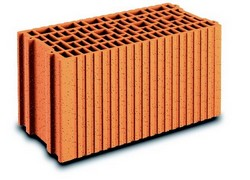 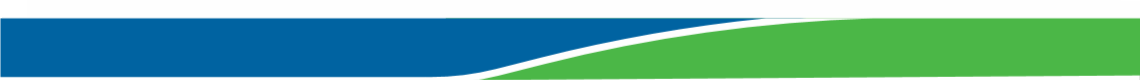 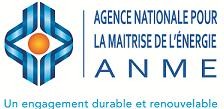 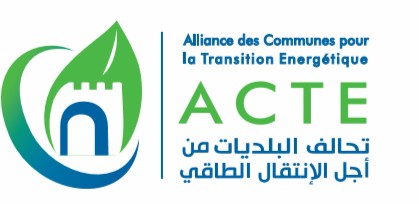 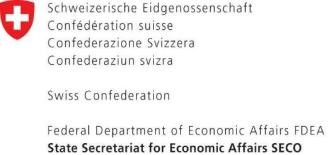 Guide de l’éco-construction pour les collectivités locales Tunisiennes
Partie II
II-1- Approche conceptuelle en éco-construction, en milieu urbain et en milieu rural :
II-2- Bâtiments administratifs
II-3- Ville intelligente ou SMART CITY
II-4- Le plan d’aménagement urbain
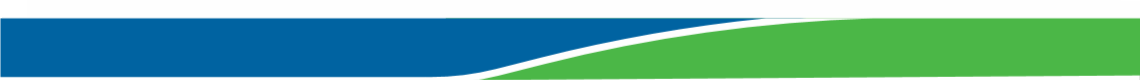 Guide éco-construction pour les collectivités locales
II-1. Approche conceptuelle en éco-construction, 
en milieu urbain et en milieu rural :
II-1-1. Approche bioclimatique
APPROCHE BIOCLIMATIQUE:
Des bâtiments bien orientés  dont la hauteur ne dépasse  jamais la largeur de la rue  pour permettre un meilleur  accès au soleil pour tous.
Des édifices profonds de  moins de 10 mètres facilitent  l'éclairage et une ventilation  naturelle traversante de  toutes les pièces.
Les constructions mitoyennes  (habitat groupé ou habitat  intermédiaire, petits  collectifs) limitent les pertes  d'énergie, les déplacements  et les coûts de viabilisation  (réseaux d'énergie, d'eau,  d'assainissement...)
Cas d’étude : Quatier durable « El Bostene » à Boumhal
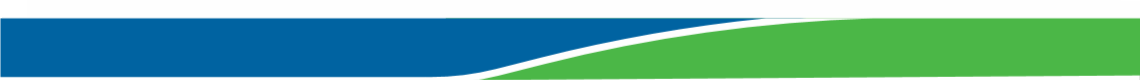 II-2. Bâtiments administratifs
Guide éco-construction pour les collectivités locales
II-2-1. Bâtiments administratifs
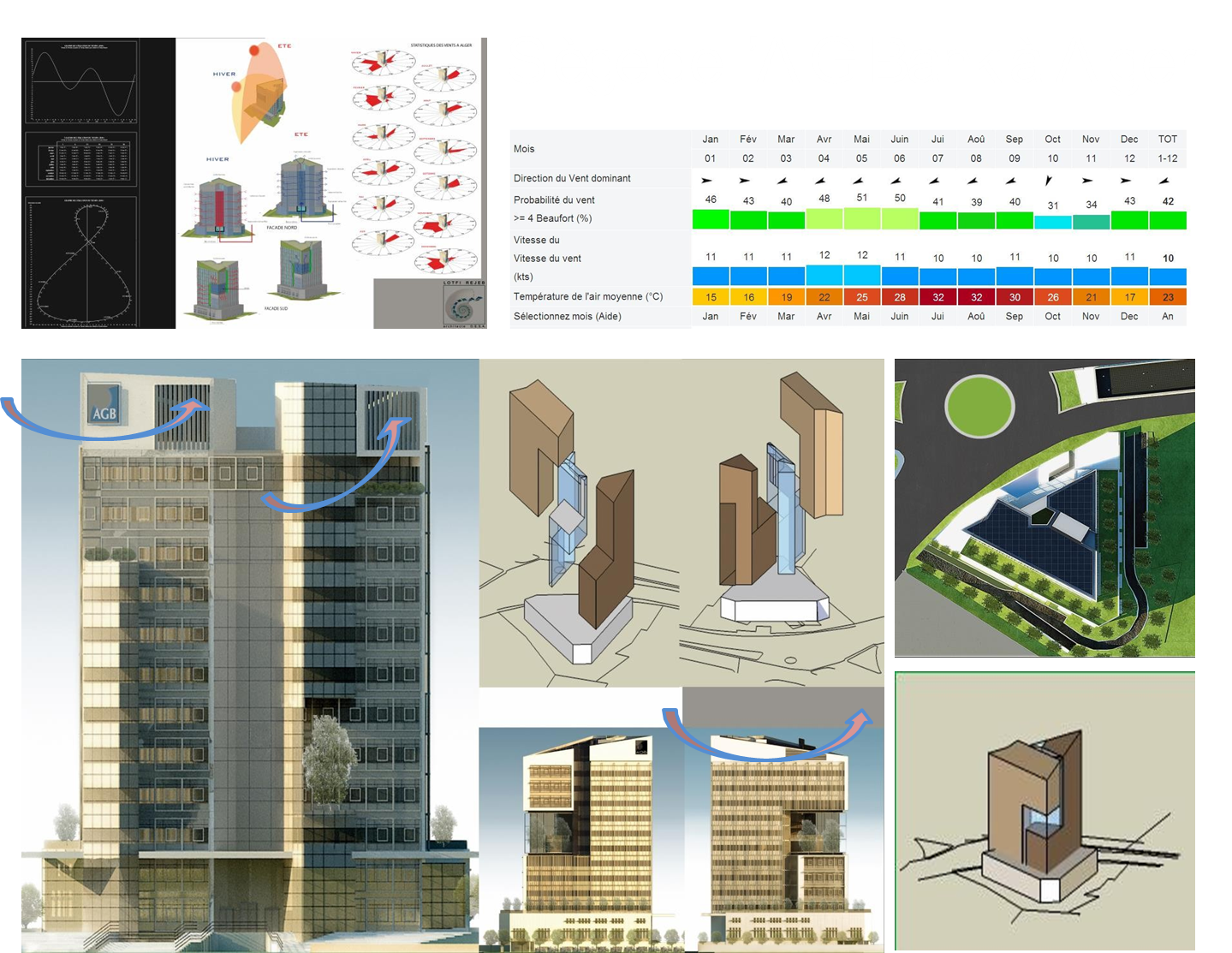 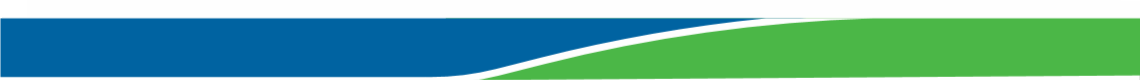 II-3. Ville intelligente ou SMART CITY
Guide éco-construction pour les collectivités locales
II-3-1. Ville intelligente ou « SMART CITY »
VILLE INTELLIGENTE OU « SMART CITY »

Une ville intelligente (en anglais smart city) est une ville utilisant les technologies de l'information et de la  communication (TIC) pour améliorer la qualité des services urbains ou réduire leurs coûts.

D'autres termes ont été utilisés pour des concepts similaires : ville connectée, cyber ville, ville  numérique, communautés électroniques.

Ces concepts demeurent des outils qui facilitent la gestion du quartier et ne constituent en aucun cas un paramètre
écologiques, voir le contraire, surtout dans des pays où nous sommes contrains d’importés cette technologie.
Scénario possible de mobilité intelligente et durable
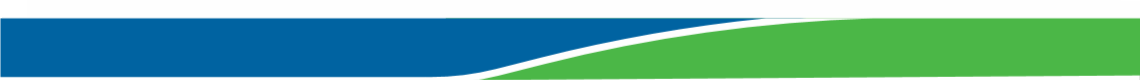 II-4. Le plan d’aménagement urbain
Guide éco-construction pour les collectivités locales
II-4-1. LE PLAN D’AMENAGEMENT URBAIN
LE PLAN D’AMENEGEMENT URBAIN :
Tout comme le bâtiment, l’installation des systèmes des énergies renouvelables devra respecter les règles  d’urbanisme relatives
au gabarit-enveloppe et à la hauteur maximale des constructions,
à l’aspect extérieur des ouvrages, en particulier si le bâtiment est situé dans une zone protégée (périmètre de
protection des monuments historiques, parc national…)
aux obligations en matière de performances énergétiques et environnementales.
Sur ces points-là, les collectivités en charge des documents d’urbanisme peuvent faciliter l’installation des  dispositifs des énergies nouvelles, d’une part en autorisant un dépassement du gabarit-enveloppe pour les
équipements utilisant les énergies renouvelables, et d’autre part en étant attentives aux dispositions relatives
aux zones protégées, afin de ne pas exclure les technologies appropriées.
La législation ne facilite généralement pas leur réalisation et la mise en place d’une gestion autonome.
Bref, le partenariat public privé (PPP) s’impose !
Quartier durable « El Farida » à la Soukra
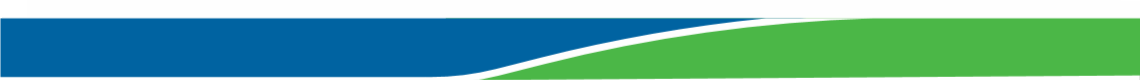 II-4. Le plan d’aménagement urbain
Guide éco-construction pour les collectivités locales
II-4-2. CAS DU QUARTIER DURABLE « EL FARIDA » LA SOUKRA
Obligations imposées à la charge du lotisseur relatives aux normes d’éco-construction et des réglementations thermiques et énergétiques des bâtiments neufs en vigueur en Tunisie.
Articles relatifs à la conception et aux matériaux de construction :
Toutes les constructions seront bioclimatiques permettant la réduction de la consommation énergétique et  les émissions de gaz à effet de serre. 
L’implantation de la construction sur la parcelle devra se faire en fonction de l’orientation et de la course du soleil, des vents dominants, de l’ombre porté sur les maisons environnantes, du phénomène d’Albédo….
Les toitures seront végétalisées à 50% de la surface bâti pour mieux protéger les toits et filtrer l’eau pluviale.
Les menuiseries extérieurs seront en : bois, PVC, aluminium  à rupture de pont thermique, bois/alu.
Les façades devront être recouvertes avec un enduit monocouche à base de chaux ou bardage en matériaux locaux et l’enduit intérieur en plâtre projeté et peinture écologique.
Les constructions devront être de type moderne avec des façades caractérisées par une couleur blanche dominante pour une meilleure réflexion des rayons solaires.
Dans l’aspect extérieur, une protection physique doit être prévu au niveau des ouverture sur les façades sud et sud/ouest sous forme de casquette architecturale ou brise soleil mécanique au choix de l’architecte 
Les matériaux d’élévation : le bloc béton ou parpaing, parpaing de tuf et tout autre moellon ayant subi un curage naturel au soleil ou un processus de cuisson minimum (bilan carbone exigé). 
Le souci étant la qualité de l’air intérieur, minimiser les émanations des différents matériaux pour réduire la pollution interne devient une prérogative importante dans la gestion du concept de l’éco quartier ; le choix sera orienter vers les matériaux ayant subies au minimum une transformation chimique ou industrielle.
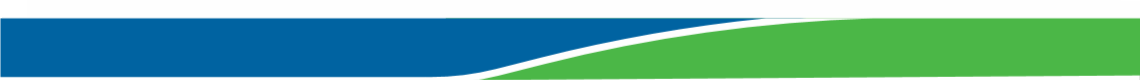 II-4. Le plan d’aménagement urbain
Guide éco-construction pour les collectivités locales
II-4-2. CAS DU QUARTIER DURABLE « EL FARIDA » LA SOUKRA
Obligations imposées à la charge du lotisseur relatives aux normes d’éco-construction et des réglementations thermiques et énergétiques des bâtiments neufs en vigueur en Tunisie.
Articles relatifs à la gestion des eaux :
Toutes les parcelles devront être équipées d’une citerne enterrée proportionnelle à la taille du projet (1000L pour 100m2 de superficie couverte construite). 
Cette citerne de 5000L minimum suivant les normes internationales permettra la rétention et le stockage des eaux de pluie qui pourront être valorisées pour les usages extérieurs (arrosage, lavage, entretien divers…) et pour tous les usages intérieurs non potable telle que machines à laver, chasse d’eau… 
les eaux polluées seront récupérées et traitées par les stations d’épuration prévues dans le périmètre du lotissement et d’une capacité en adéquation avec les besoin du quartier.
Articles relatifs à la gestion des déchets :
Les habitants effectueront le tri de leurs déchets et les déposeront dans les conteneurs prévus à cet effet.
Les acquéreurs ne devront faire sur la voie privée ou publique aucun dépôt de matériaux, décharges, ordures ménagère ou autre.
Pour se débarrasser tout objet encombrant, les habitants devront prendre contact avec les services concernés et ce 24 heures à l’avance pour ne pas créer d’encombrement aux niveaux des voiries diverses.
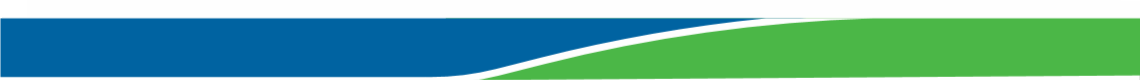 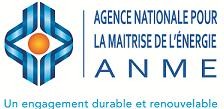 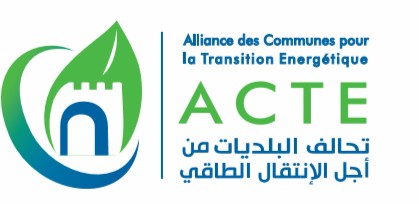 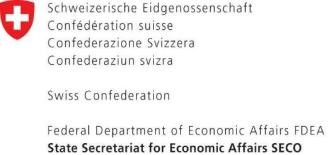 Guide de l’éco-construction pour les collectivités locales Tunisiennes
Partie III
III-1- Expériences et acteurs en matière d'éco-construction :
III-2- Centre technique et recherches Matériaux et retours d'expérience :
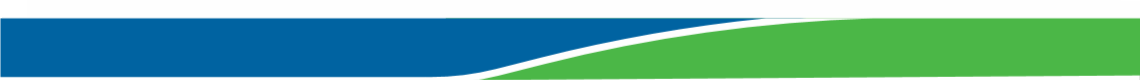 Guide éco-construction pour les collectivités locales
III-1. Expériences et acteurs en matière d'éco-construction
III-1-1. MOSQUEE IBRAHIM EL KHALIL El Manar 1 - Tunis
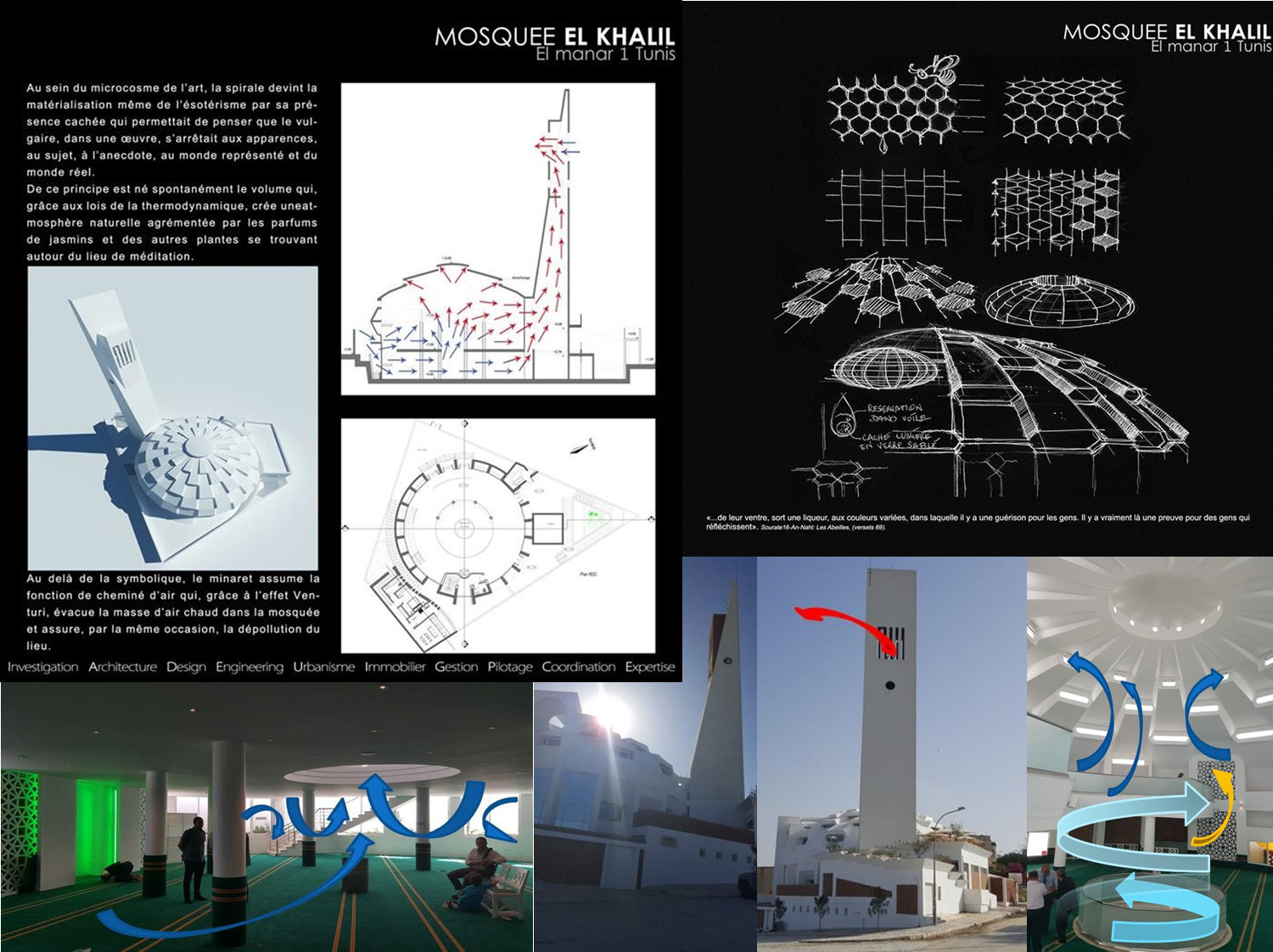 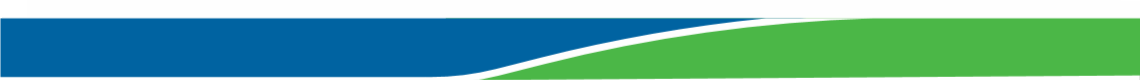 Guide éco-construction pour les collectivités locales
III-1. Expériences et acteurs en matière d'éco-construction
III-1-2. Villa BLDN La Marsa - Tunis
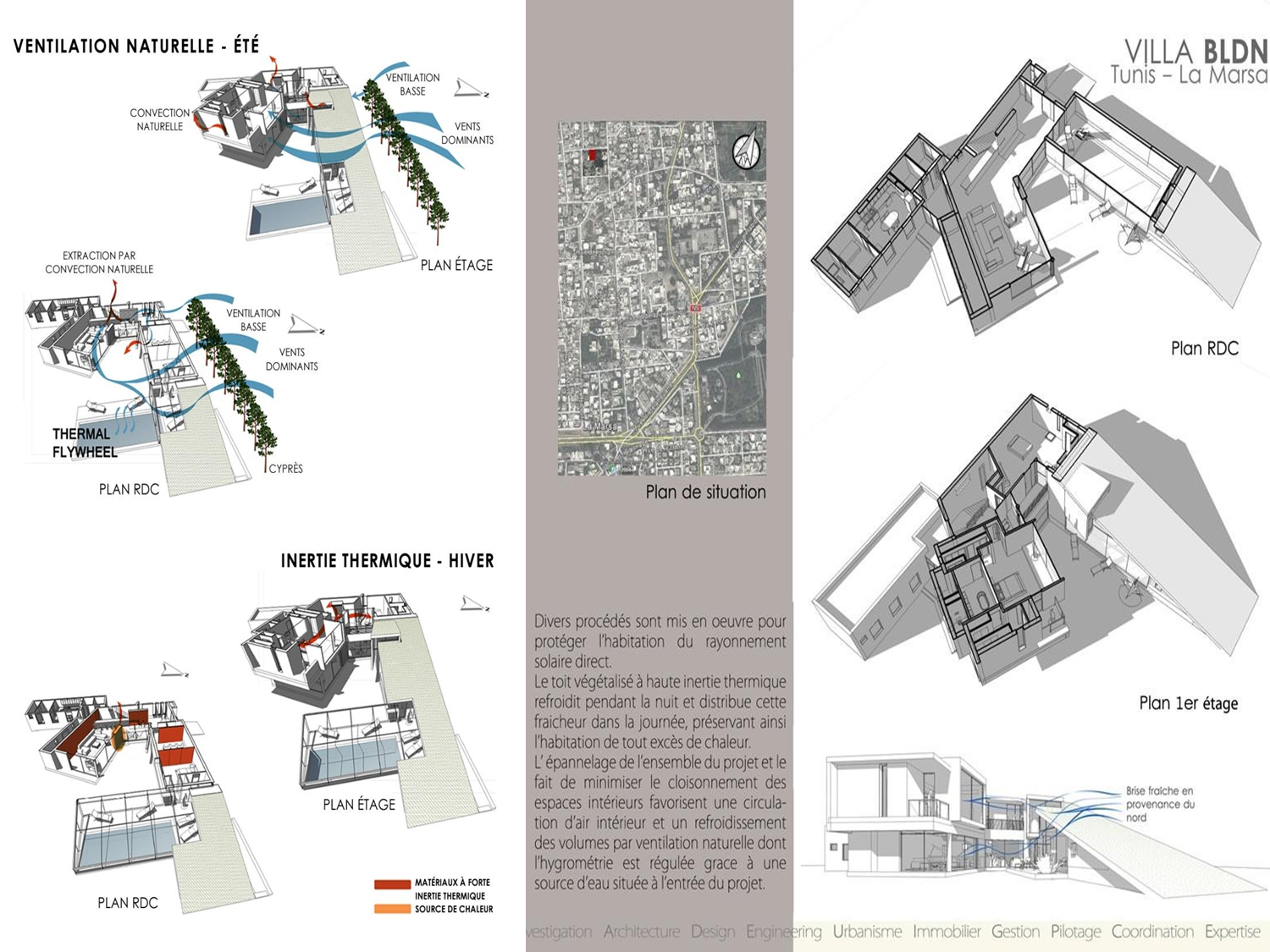 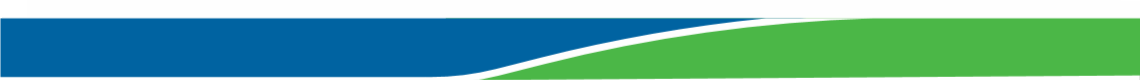 Guide éco-construction pour les collectivités locales
III-1. Expériences et acteurs en matière d'éco-construction
III-1-2. Villa BLDN La Marsa - Tunis
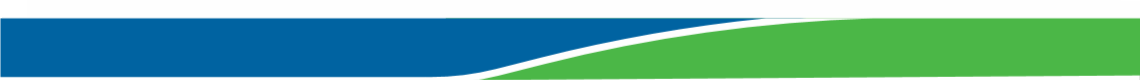 Guide éco-construction pour les collectivités locales
III-1. Expériences et acteurs en matière d'éco-construction
III-1-3. Villa autonome à Mornague, parpaing isolé et puit canadien
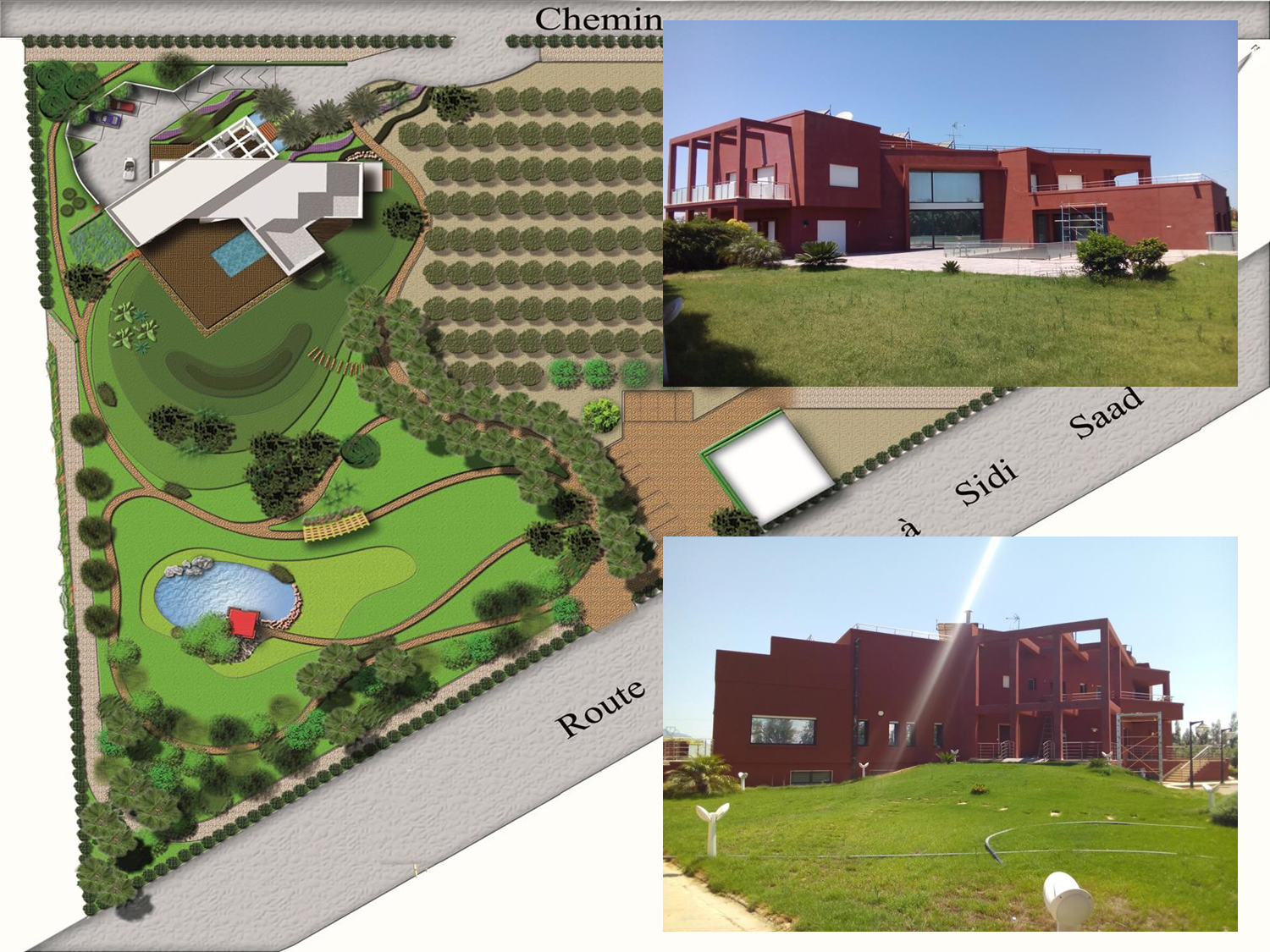 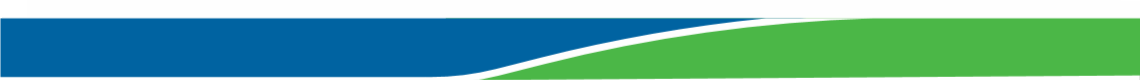 Guide éco-construction pour les collectivités locales
III-1. Expériences et acteurs en matière d'éco-construction
III-1-4. Villa autonome à la Marsa en BTC et voute traditionnelle
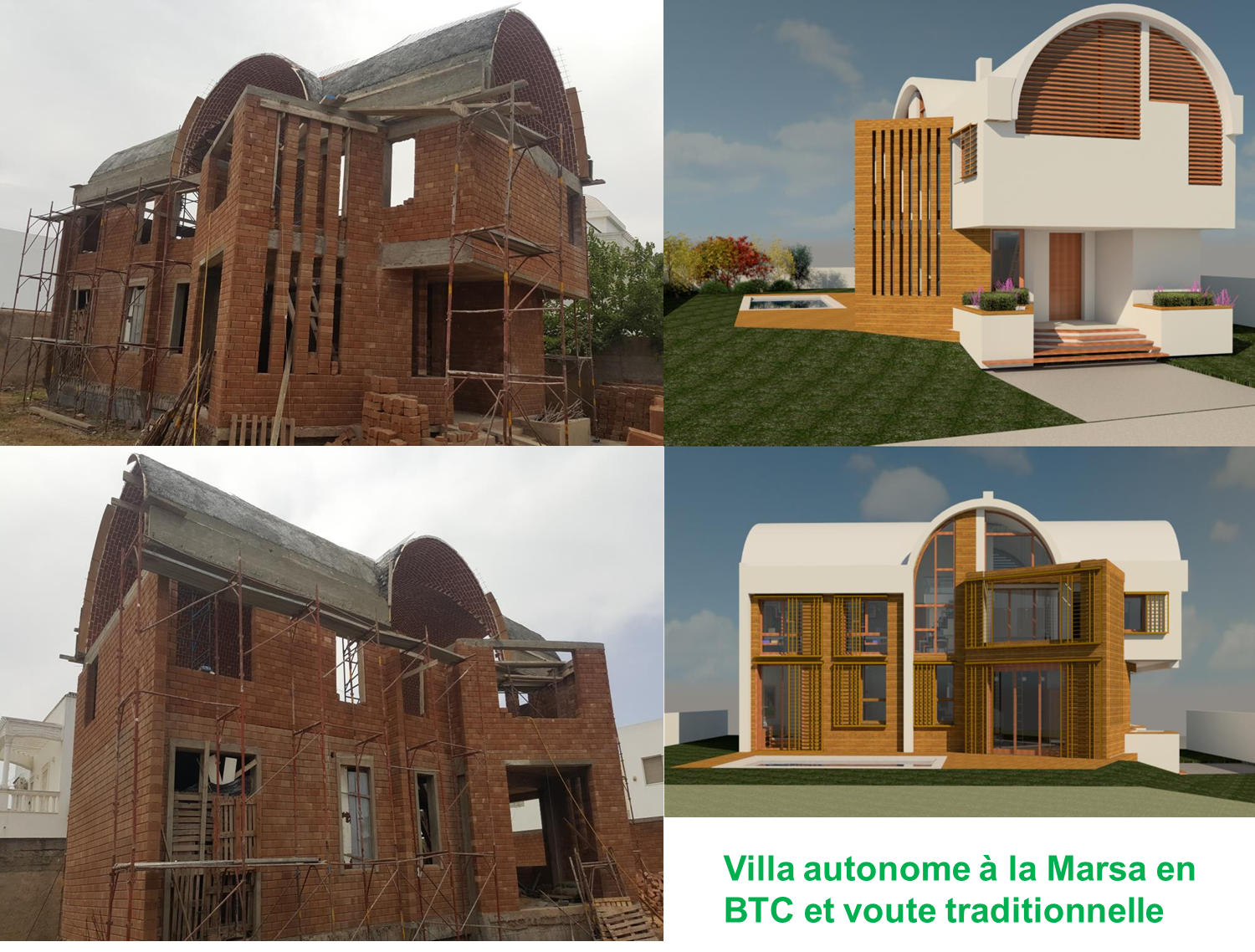 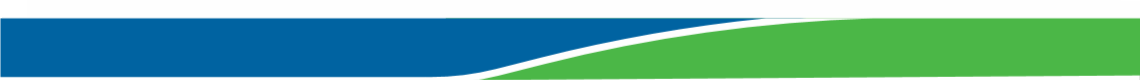 Guide éco-construction pour les collectivités locales
III-1. Expériences et acteurs en matière d'éco-construction
III-1-5. Siège de la société SEACNVS – Taparoura - Sfax
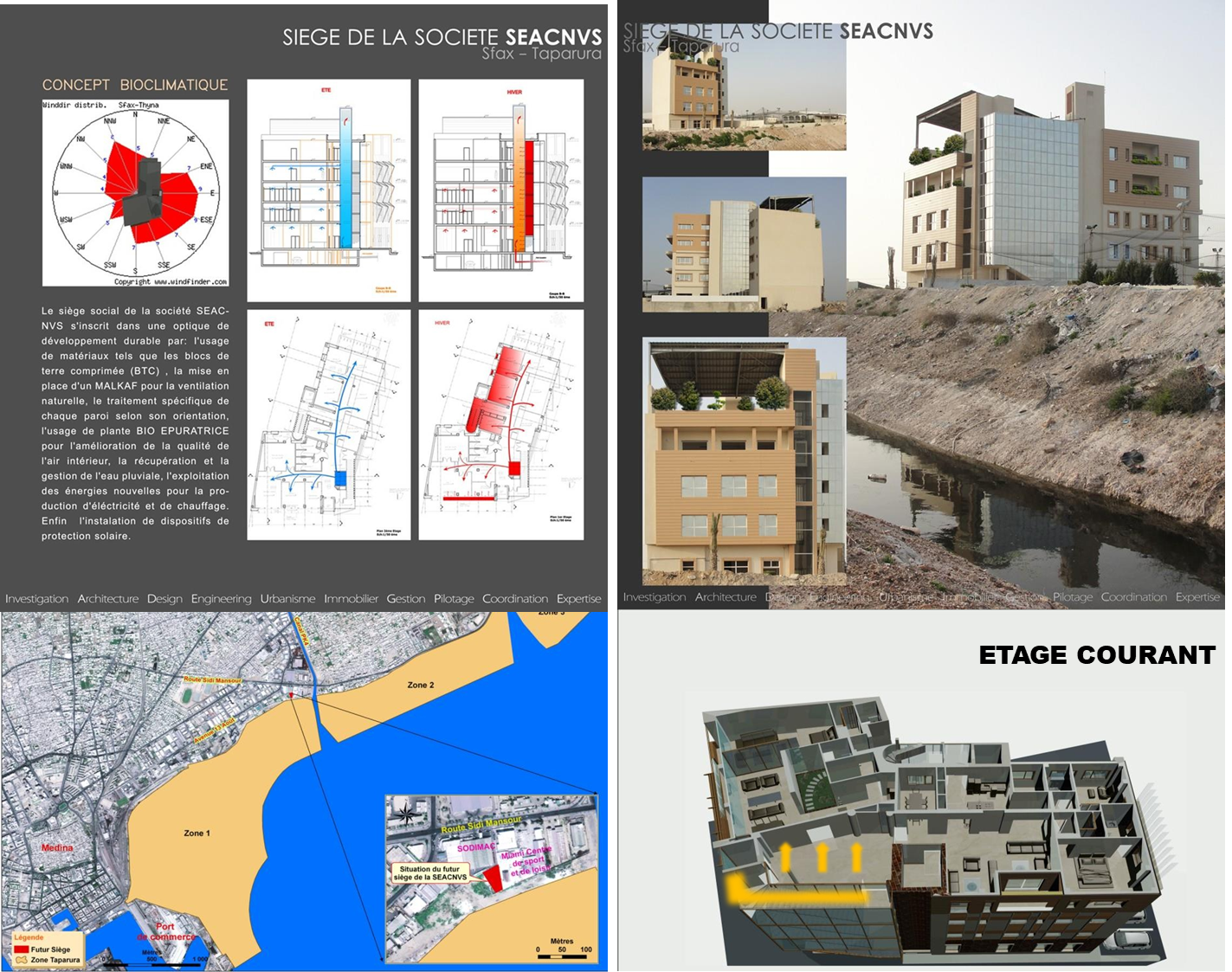 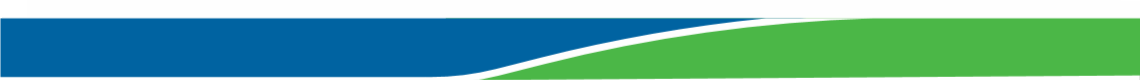 Guide éco-construction pour les collectivités locales
III-1. Expériences et acteurs en matière d'éco-construction
III-1-6. LES INGREDIENTS
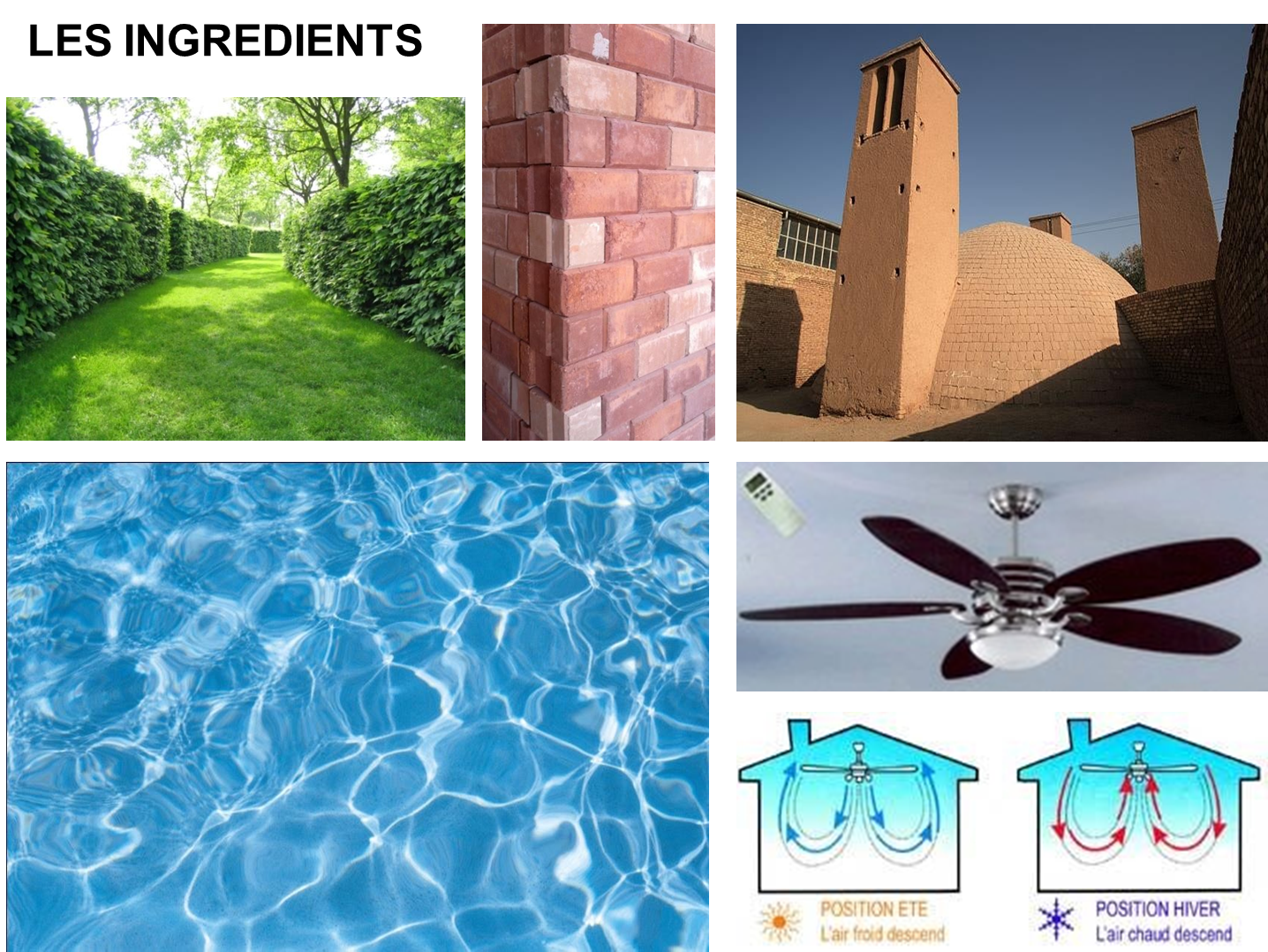 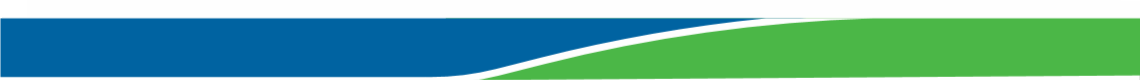 Guide éco-construction pour les collectivités locales
III-1. Expériences et acteurs en matière d'éco-construction
III-1-7. OBJECTIF: réduire l'impact du bâti sur la nature
Réduction des consommations énergétiques : les bâtiments, notamment, répondent à des exigences très  strictes avec des consommations au mètre carré aussi faibles que possible. Les quartiers durables  remarquables recourent tous aux énergies renouvelables (solaire, le plus souvent).

Meilleure gestion des déplacements avec limitation de la voiture et incitation à l'utilisation de transports  doux (transports en commun, vélo, marche à pied) : les quartiers durables favorisent l'usage du vélo grâce  à des pistes cyclables, la présence de parking à vélo sécurisé, des voies piétonnes permettent de circuler  en toute sécurité, des arrêts de bus parcourent le quartier, etc. Cette limitation de l'automobile peut  même aller jusqu'à son interdiction totale.

Réduction des consommations d'eau : les eaux pluviales sont récupérées et utilisées pour arroser  les espaces verts, nettoyer la voie publique ou alimenter l'eau des toilettes.

Limitation de la production de déchets : la collecte sélective des déchets est de rigueur, mais les déchets  verts peuvent également être facilement compostés grâce à des emplacements prévus à cet effet - le  compost pouvant ensuite être utilisé pour les jardins et espaces verts.

Favoriser la biodiversité : suivant les quartiers durables, des mesures peuvent être prises ou encouragées  pour permettre à une flore et une faune locale de s'épanouir.

Meilleur choix des matériaux de construction utilisés et les chantiers : Ils peuvent faire l'objet d'une attention particulière (éco-matériaux, meilleure gestion des déchets de chantier, réutilisation d'éléments dans le cadre d'une  réhabilitation…).
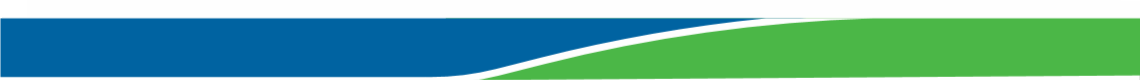 Guide éco-construction pour les collectivités locales
III-2. Centre technique - recherches Matériaux - retours d'expérience
III-2-1. Valorisation des substances utiles  et certification des produits
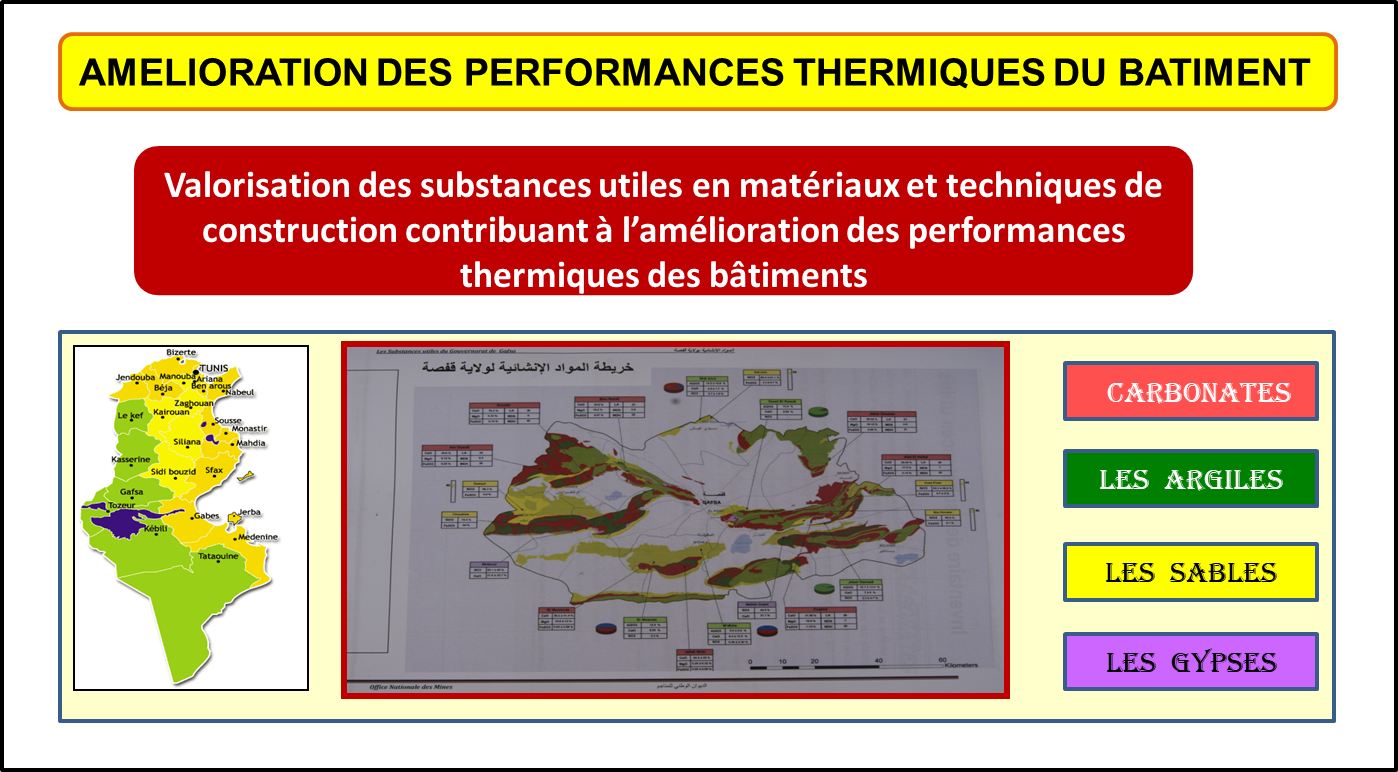 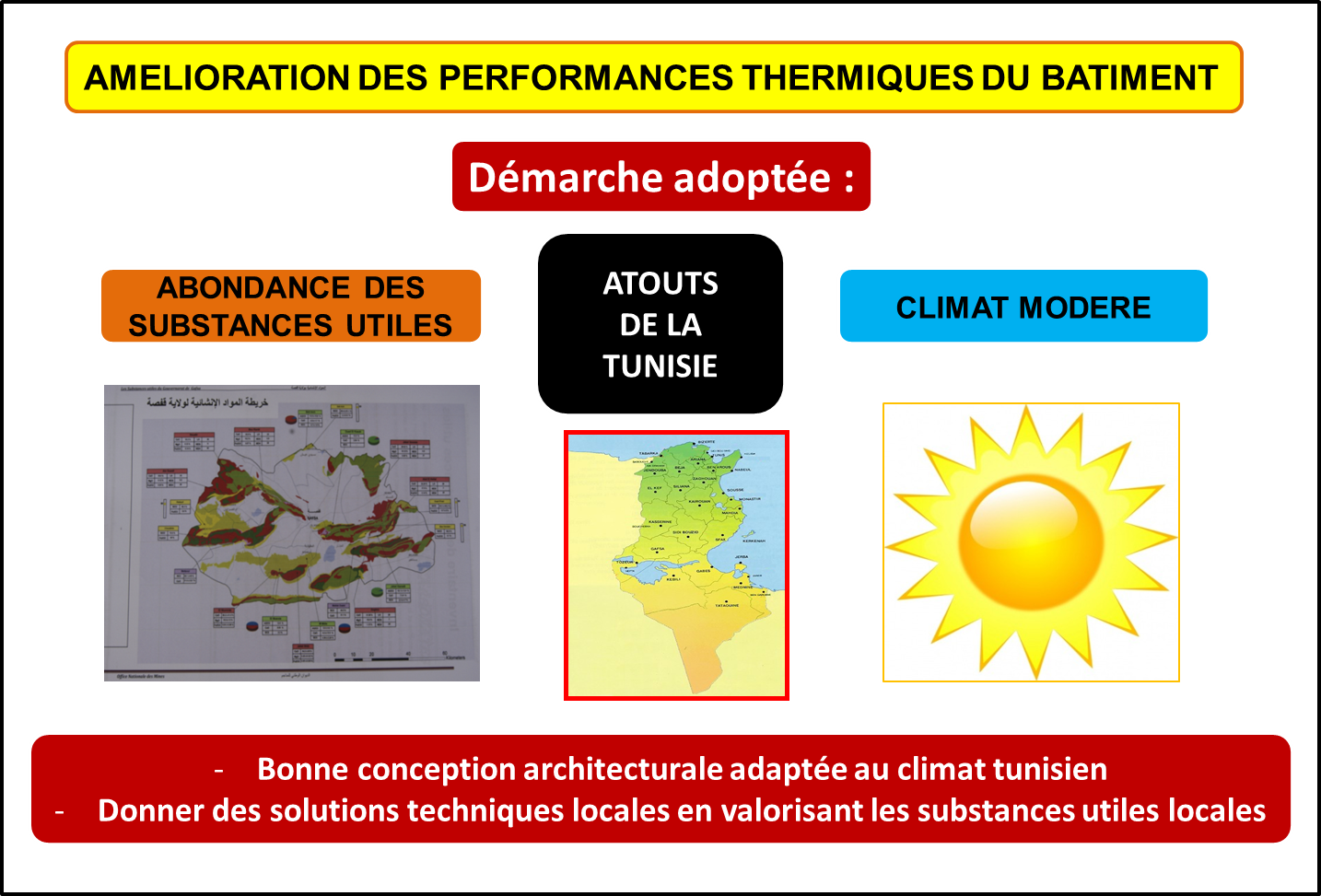 Pour la présentation détaillée des solutions de valorisation des substances utiles  : Voir annexe n°3 du document
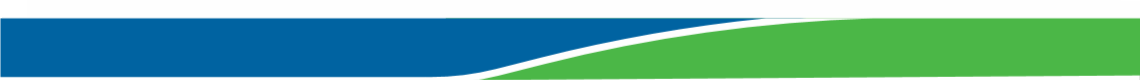 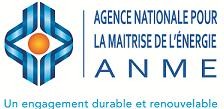 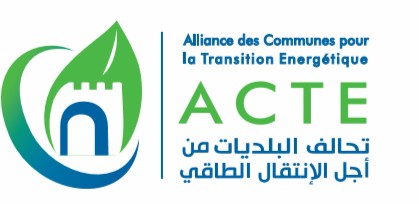 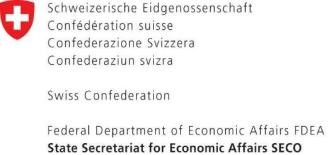 Guide de l’éco-construction pour les collectivités locales Tunisiennes
Partie IV
IV-1- Choix fondamentaux en matière de prescription et maitrise d'œuvre :
IV-2- Réviser les CC des AO pour insérer des exigences en matière de consommation en énergie, nature de matériaux, mobilisation de l'énergie renouvelable aménagement des espaces etc.
IV-3- Faire des diagnostics sur l'existant en profitant des incitations existantes
IV-4- Mode de sélection des acteurs de la maitrise d'œuvre (Architectes, Ingénieurs conseils etc.)
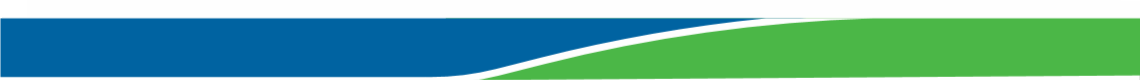 Guide éco-construction pour les collectivités locales
IV-1. Choix fondamentaux en prescription et maitrise d'œuvre
1-A. Doter les municipalités des moyens humains au niveau des commission d’octroi des permis de bâtir.
1-B. Former les membres des commissions de bâtir sur le contrôle des dossiers énergétiques dans le cadre de l’application de la réglementation thermique des bâtiments neufs.
1-C. Généraliser l’application de la réglementation thermique des bâtiments neufs à tous les types de bâtiments autres que les bâtiments à usage de bureaux et résidentiel collectif.
1-D. Instaurer systématiquement l’audit énergétique sur plan à tous les nouveaux projets de construction des bâtiments civils.
1-E. Obligation des bâtiments résidentiel et tertiaire à l’affichage de leurs performances énergétiques.
1-F. Mise en place d’une charte d’urbanisme pour la réalisation des projets écologiques qui constituera une étape intermédiaire entre l’amendement du cadre réglementaire et la concrétisation de la volonté des opérateurs privés, qui sera élaboré au sein des communes dans le cadre d’ateliers de réflexion auxquels participeront les représentants de la société civile, les responsables des communes, les promoteurs et les professionnels du domaine pour la valorisation des ressources naturelles identifiées dans le cadre de l’étude menées par l’Office National des Mines ONM pour le compte de la Direction des Carrières et des Explosifs au sein du ministère de l’équipement.
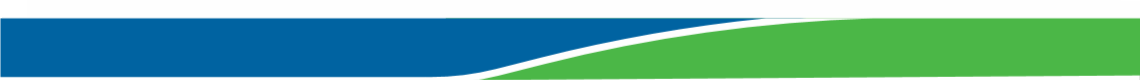 Guide éco-construction pour les collectivités locales
IV-1. Choix fondamentaux en prescription et maitrise d'œuvre
1-G. Invitation des différents organismes concernés par les bâtiments publics à l’application de la réglementation en vigueur relative à la collecte et aux stockage des eaux pluviales récupérée des terrasses des bâtiments non accessibles pour une meilleur gestion et rationalisation de la consommation d’eau et notamment les décrets gouvernementaux en vigueurs :
Le décret gouvernemental n°2018-171 du 19 février 2018, qui fixe les conditions de construction et d'implantation des bâches de collecte et de stockage des eaux pluviales récupérées des terrasses des bâtiments non accessibles et leurs dépendances ainsi que leur entretien ainsi que les conditions d'utilisation des eaux pluviales stockées.

Le décret gouvernemental n°2019-1194 du 19 décembre 2019, modifiant le décret gouvernemental n°2018-171 du 19 février 2018, qui exige l’intégration au niveau de tout projet de bâtiment civil, des projets à vocation touristique, d'animation, industrielle, logistique, de services, des grands équipements commerciales, des équipements, des parkings à étages et de l'habitat collectif, de la composante relative à la réalisation des bâches de collecte des eaux pluviales, sur la base d'une étude de faisabilité, selon la moyenne annuelle des quantités des eaux pluviales dans tous les gouvernorats. Ces études seront élaborées conformément aux normes techniques adoptées par ce décret gouvernemental.

L’arrêté du ministre de l'équipement, de l'habitat et de l'aménagement du territoire du 19 décembre 2019, modifiant l'arrêté du 17 avril 2007, portant définition des pièces constitutives du dossier de permis de bâtir, des délais de validité et prorogation et des conditions de son renouvellement, qui exige de joindre au dossier de demande de permis de bâtir, une étude de faisabilité et une note de calcul relative à la réalisation de la bâche de collecte des eaux pluviales.
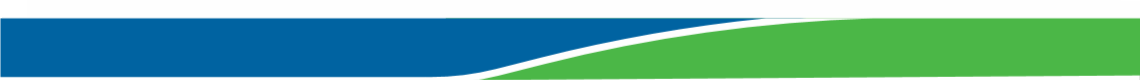 Guide éco-construction pour les collectivités locales
IV-2. Révision des Cahiers des Charges et des Appels d’offres
2-A. Promulguer le cahier des charges relatif au label ECO-BAT, à dominance énergétique et qui couvre les aspects environnementaux fondamentaux relatifs à la gestion des eaux et des déchets, pour inciter les promoteurs immobiliers publics et privés à construire des bâtiments intégrant l’éco-construction et durables certifiés.
2-B. Généraliser l’application de la réglementation thermique des bâtiments neufs à tous les types de bâtiments autres que les bâtiments à usage de bureaux et résidentiel collectif.
2-C. Actualiser les textes réglementaires relatifs aux marchés publics pour encourager les concepteurs et les entreprises des bâtiments et des travaux publics BTP à l’utilisation des matériaux locaux écologiques à travers la valorisation des substances utiles disponibles en Tunisie en abondance.
2-D. Réaliser, à travers les centres techniques spécialisés dans les matériaux de construction (CTMCCV et CETEC), des essais techniques selon les normes internationales et la mise en place par l’INNORPI des normes de mise en œuvre relatifs à ces matériaux locaux écologiques pour leur certification.
2-E. Obligation des bâtiments résidentiel et tertiaire à l’affichage de leurs performances énergétiques.
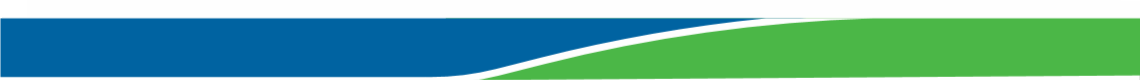 Guide éco-construction pour les collectivités locales
IV-3. Diagnostic de l'existant en profitant des incitations existantes
3-A. Organisation des actions de sensibilisation auprès des promoteurs publics et privés et inciter les communes à l’application de la réglementation pour la généralisation de l’utilisation des bâches de collectes et de stockage des eaux pluviales.
3-B. Faire bénéficier les projets de construction de bâtiments labélisé ECO-BAT des incitations financières à partir du Fonds de Transition Energétique (primes aux investissements immatériels et matériels et crédits à taux bonifiés pour les surcoûts engendrés).
3-C. Octroi des mécanismes de financement pour l’incitation à l’installation et l’utilisation des bâches de collecte et de stockage des eaux pluviales.
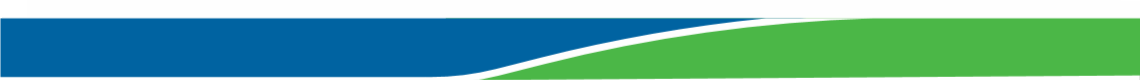 Guide éco-construction pour les collectivités locales
IV-4. Mode de sélection des acteurs de la maitrise d'œuvre
4-A. Actualiser l’arrêté de la ministre de l’équipement, de l’habitat et de l’aménagement du territoire du 18 août 2008, déterminant les activités, les spécialités, les catégories et les plafonds y correspondants dans lesquels les entreprises de bâtiment et de travaux publics peuvent être agréées ainsi que les moyens humains, matériels et financiers dont ces entreprises doivent disposer, en vue de rajouter les activités relatives à l’utilisation des matériaux locaux et les techniques de construction écologiques.
4-B. Inviter l’INNORPI à promulguer les normes techniques et de sécurité nécessaires relatives aux bâches de collecte et de stockage des eaux pluviales afin de garantir la sécurité des personnes lors de leur utilisation et la durabilité de ces systèmes.
4-C. Promouvoir les micro entreprises de fabrication de bâches de collectes et de stockage des eaux pluviales conformément aux normes en vigueurs.
4-D. Mettre en place des programmes de formation spécifiques, au seins des centres de formation professionnels, pour l’amélioration des capacités des micro-entreprises de mise en œuvre des matériaux locaux et écologiques pour promouvoir l’éco-construction.
II-4. Agrément des micro-entreprises dans la mise en œuvre des techniques de construction écologiques dans le secteur du bâtiment.
4-E. Favoriser la collaboration avec les organismes de recherche et les centres techniques pour le développement des matériaux locaux performants à travers la valorisation des substances utiles disponibles et la promotion des techniques d’éco-construction pour l’amélioration des performances thermique des bâtiments et la réduction de l’énergie de production des matériaux de construction.